МНИЦИПАЛЬНОЕ БЮДЖЕТНОЕ ОБЩЕОБРАЗОВАТЕЛЬНОЕ УЧРЕЖДЕНИЕ ВАСИЛЬЕВСКАЯ ОСНОВНАЯ ОБЩЕОБРАЗОВАТЕЛЬНАЯ ШКОЛА
Какой я вижу школу моей мечты?
Выполнил ученик 5 класса
Айтенбеков Каиржан



2013
В какой школе я хочу учиться?...
Школы в  России
Школы в Англии
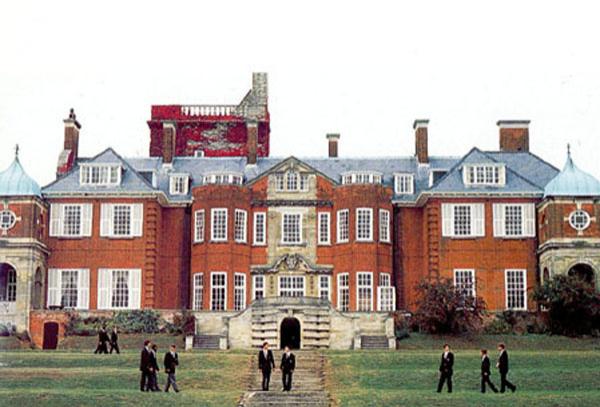 Анкета
1) В какой стране я хочу учиться?
а) в России

б) в Англии
 

2) Почему я хочу учиться в (выбранный ответ 1 вопроса)? Обоснуй.
Ответ на первый вопрос  анкеты показал, что дети хотят учиться 
в России - 70%,
 в Англии – 30 %.
Итак, какой должна быть школа моей мечты???
Конечно, она должна быть  большая, светлая, уютная. В ней большой актовый зал. Все праздники и интересные встречи можно было проводить там. В школе моей мечты по радио каждый поздравляют именинников и особо отличившихся учеников. А ещё можно друзьям сделать музыкальный подарок. Для лучших учеников школа организовывала бы бесплатные поездки. Очень хочется уроки дома учить по обычным учебникам, а в школе заниматься по электронным книгам и по сети Интернет. Тогда нам не придётся таскать тяжёлые портфели с учебниками каждый день! Ещё я мечтаю о зимнем и летнем катке на территории школы. И, конечно, большой, современный спортзал с разными тренажерами и спортивным оборудованием. Да, мечтаний много, но, главное, в школе будущего всем детям должно быть хорошо, комфортно и весело!
Список использованной интернет-литературы
http://frozenkingdom.ru/rubric… 
http://dengirazrabotkakush.ru/… 
http://www.icmos.ru/news/page/…
http://www.russedina.ru/articu…